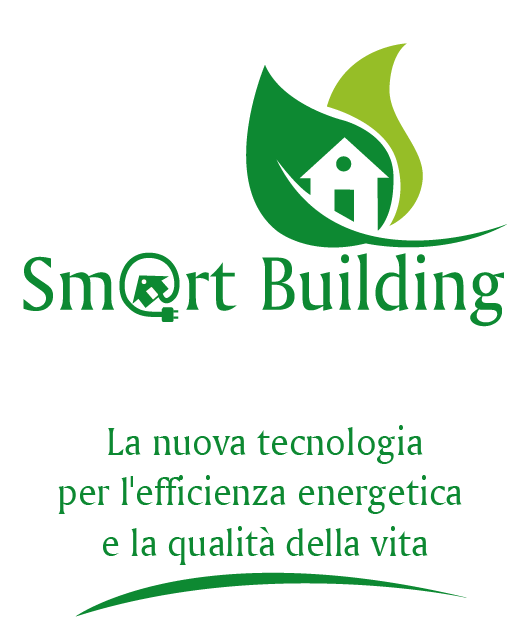 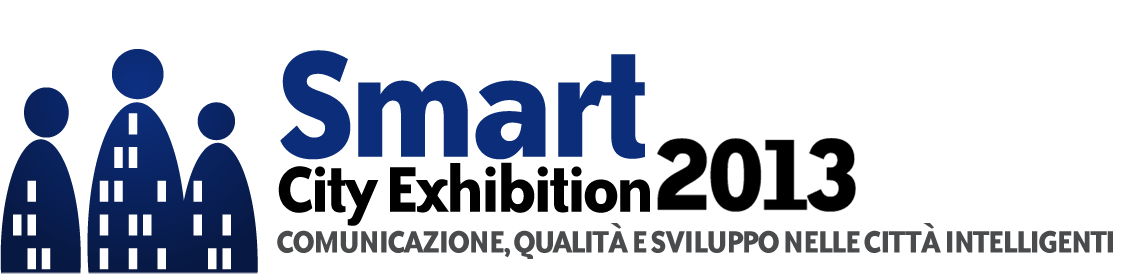 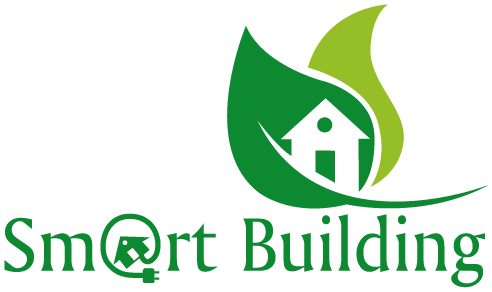 Relatore:

Ing. Felicetti Carmelo
Referente del progetto 
Smart Building
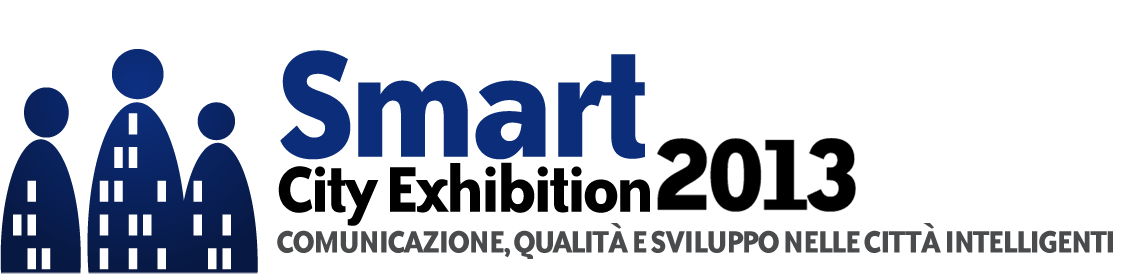 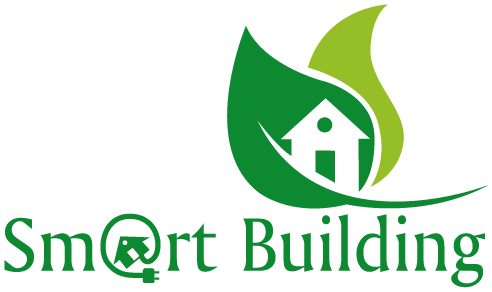 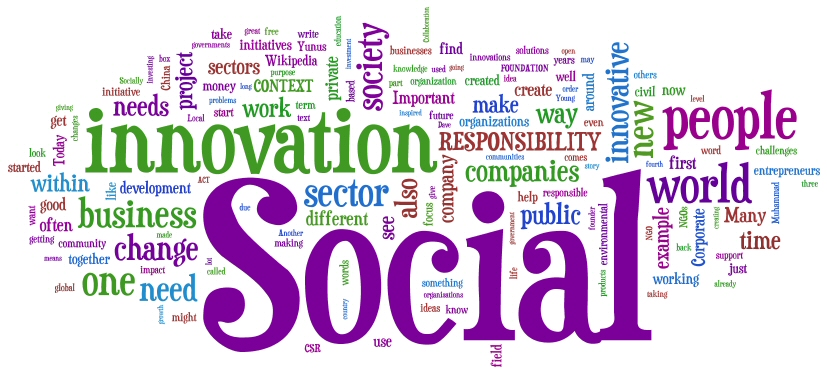 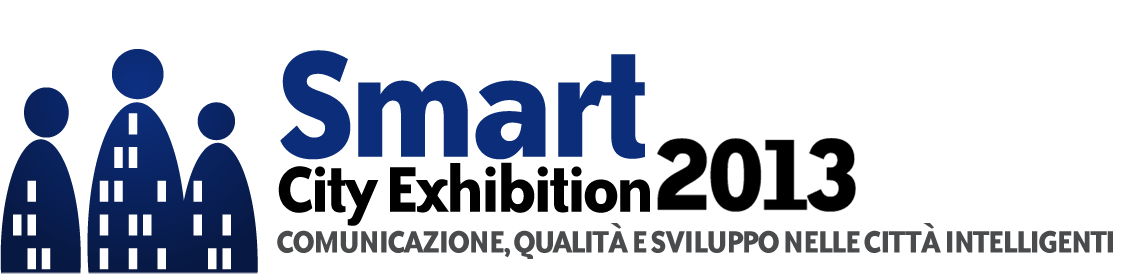 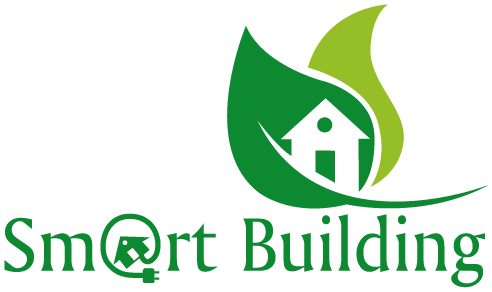 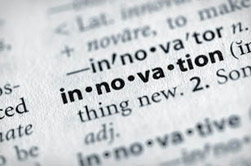 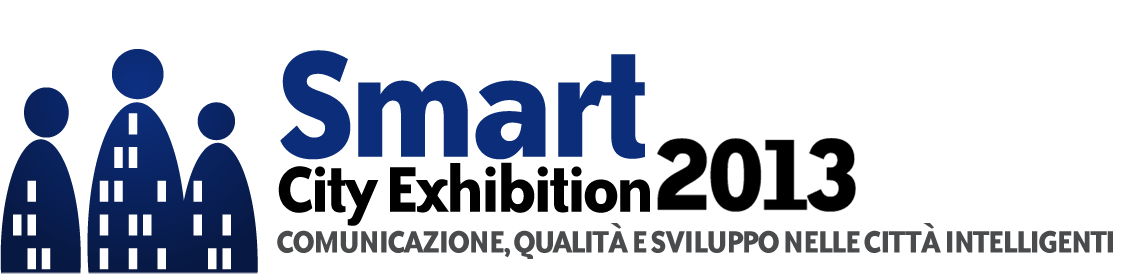 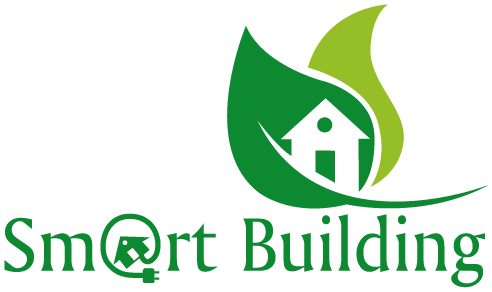 Il Bando
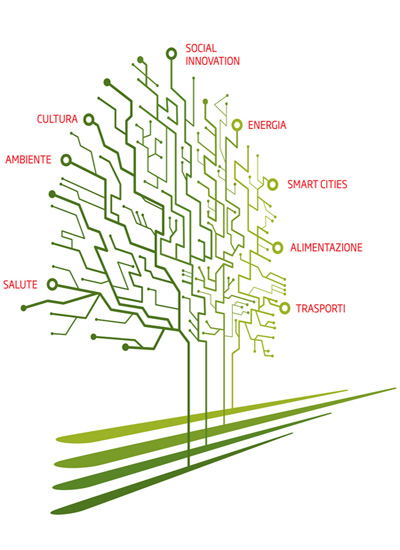 Programma Operativo 
Nazionale Ricerca e 
Competitività 2007-2013
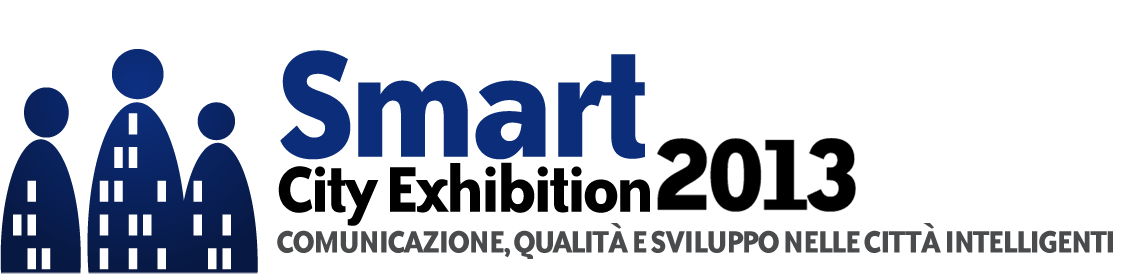 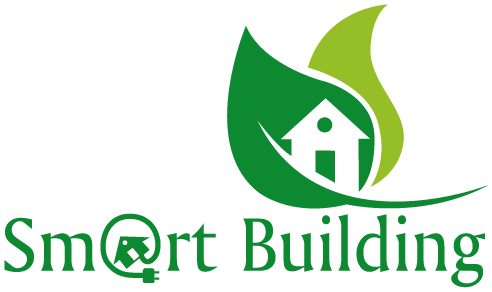 Decreto direttoriale
n. 84/Ric del 2 Marzo 2012 – Avviso 
“Smart Cities and Communities 
and Social Innoviation
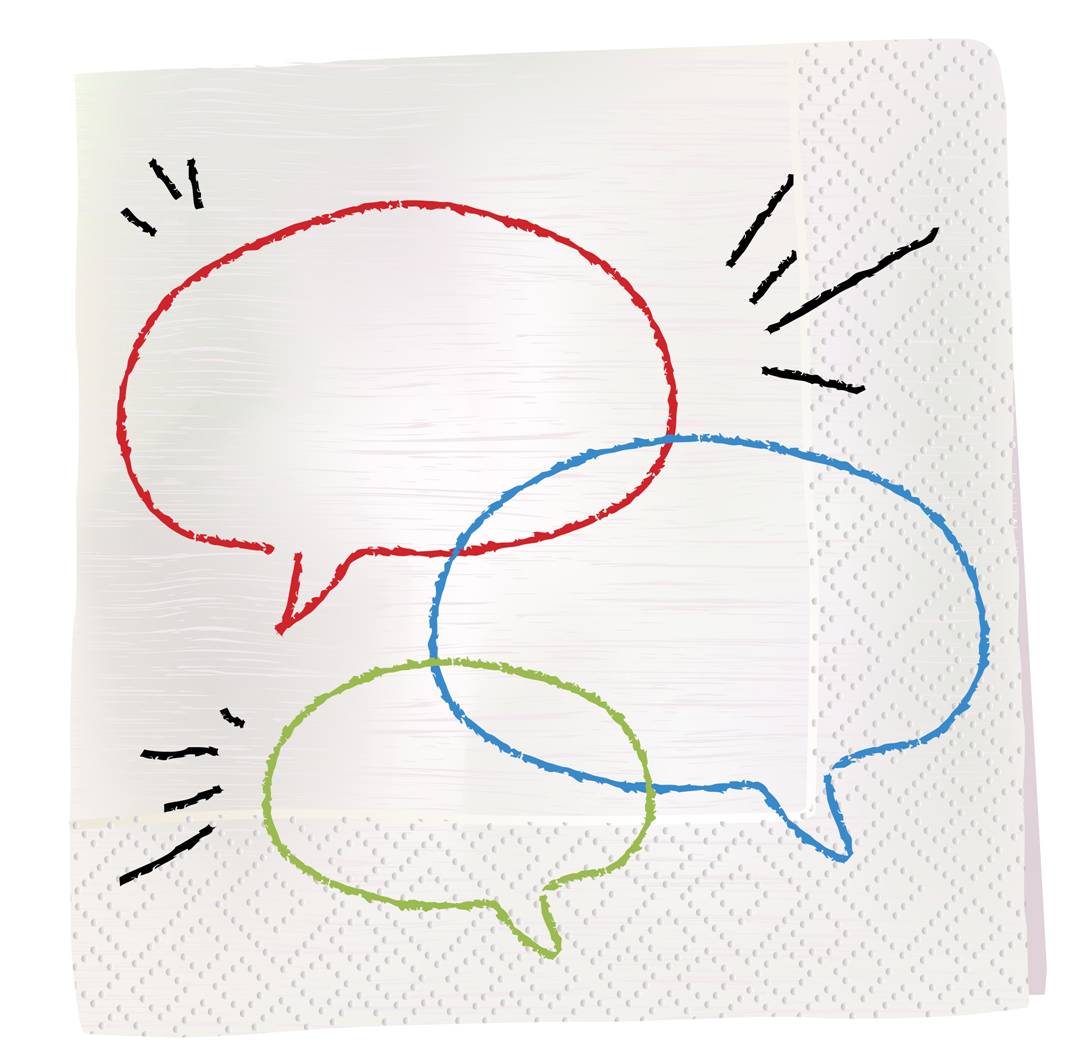 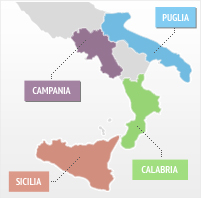 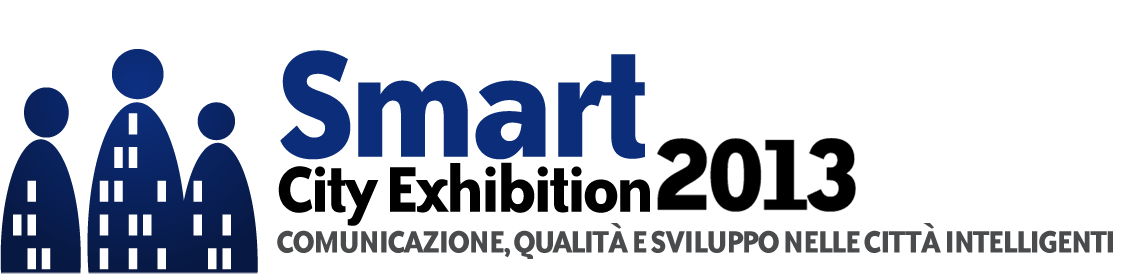 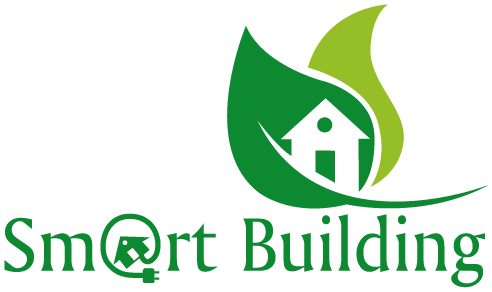 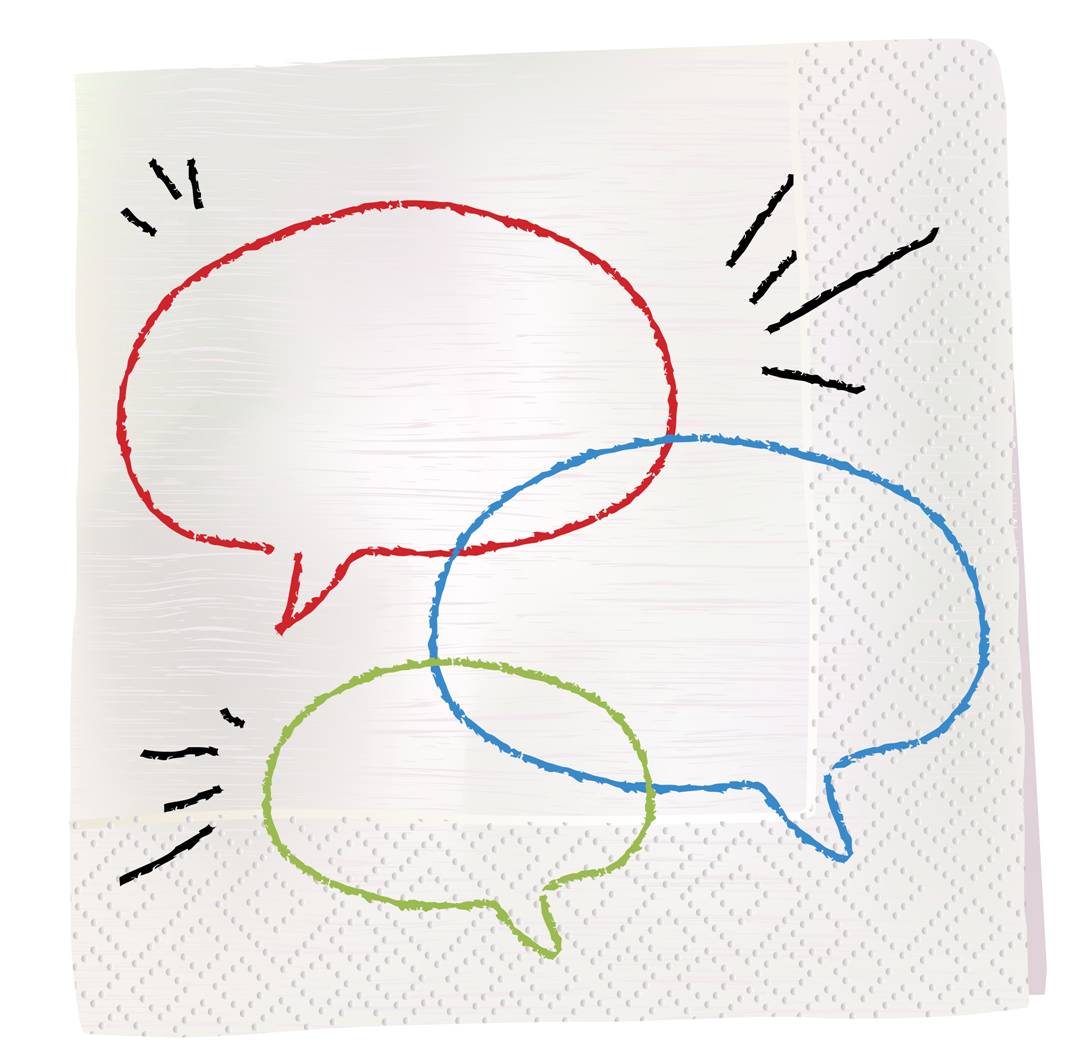 Sustainable
 Natural resources
Energy Efficency and low
 carbon technologies
Renewable energy 
and smart grids
Smart mobility and
last mile logistic
Smart mobility
Smart health
Smart Education
CC for smart 
governments
Smart culture
e Turismo
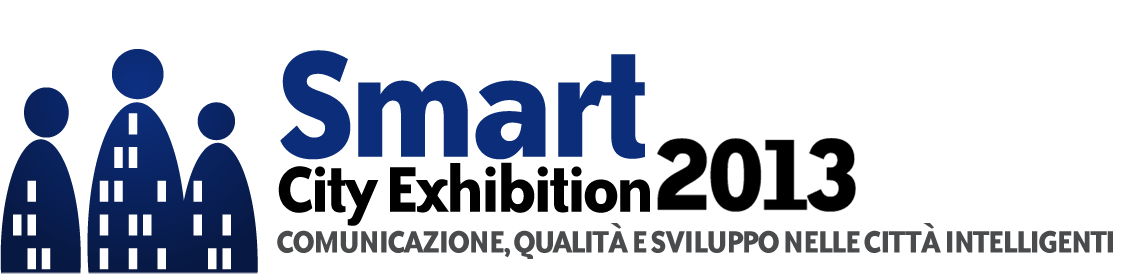 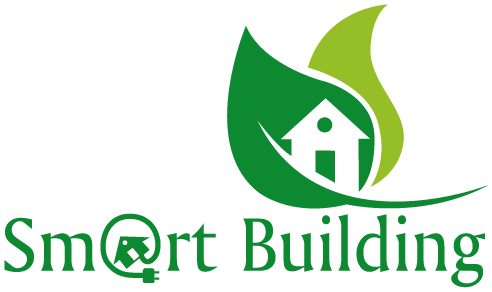 Attività di progetto
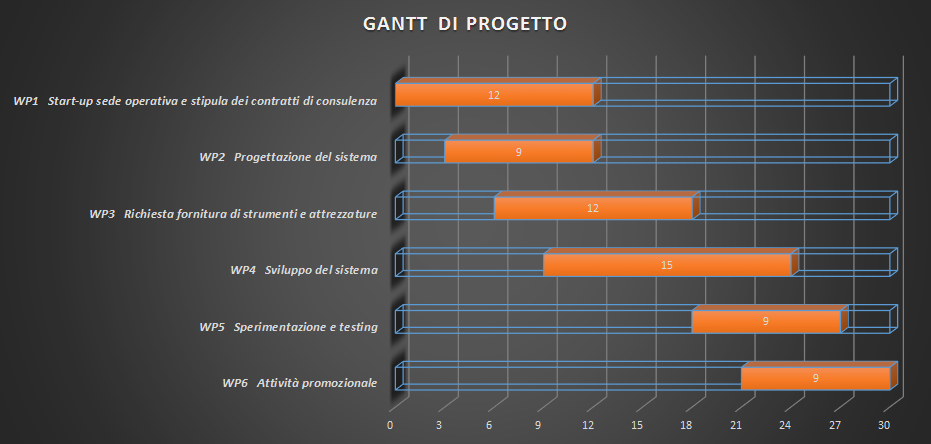 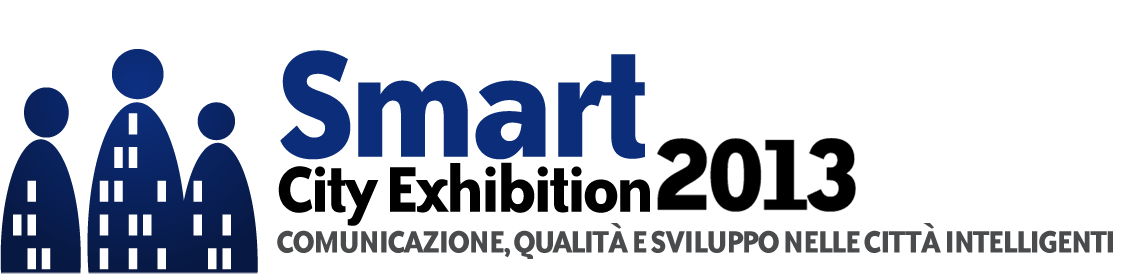 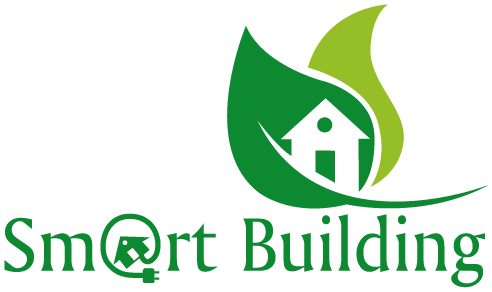 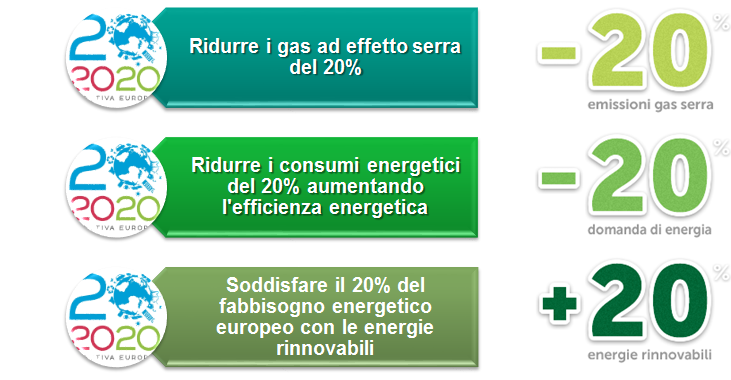 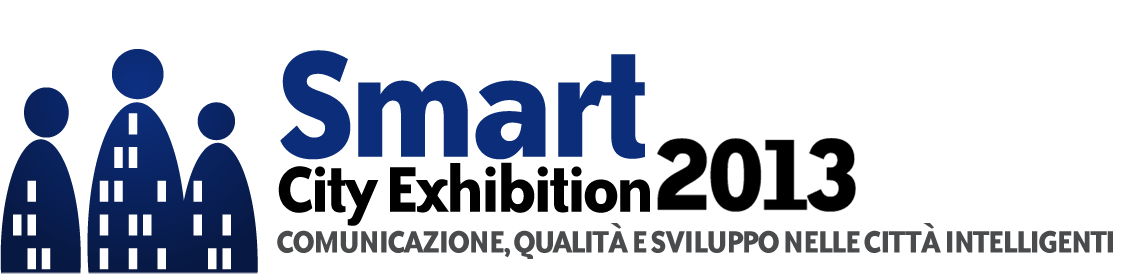 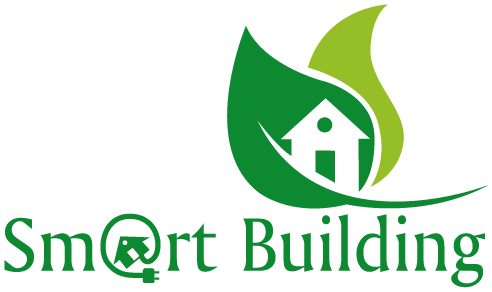 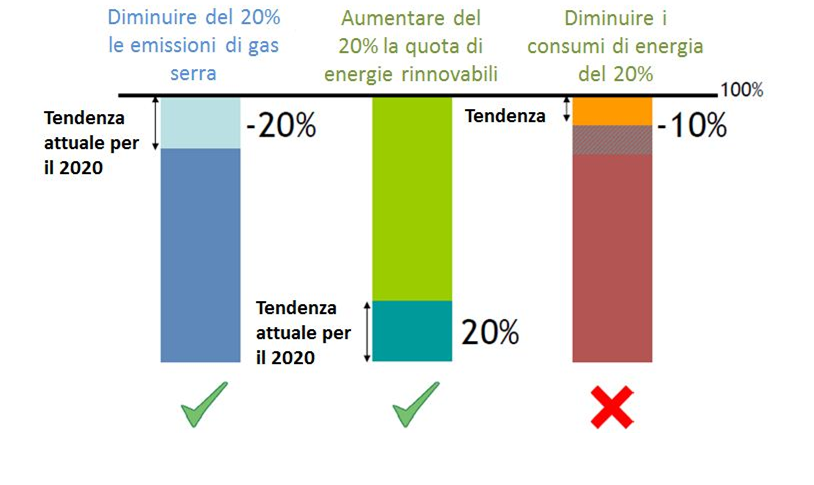 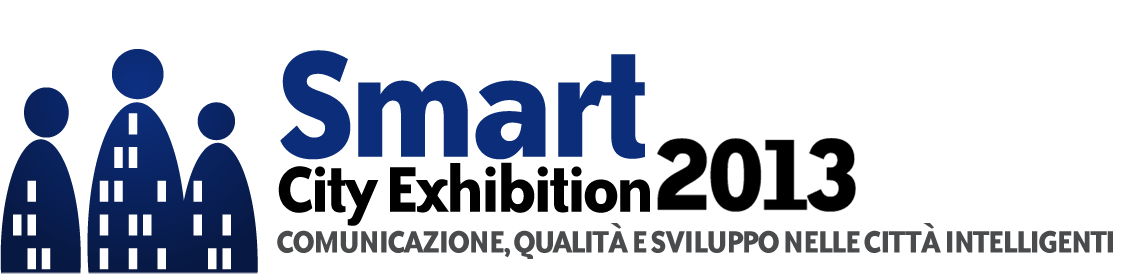 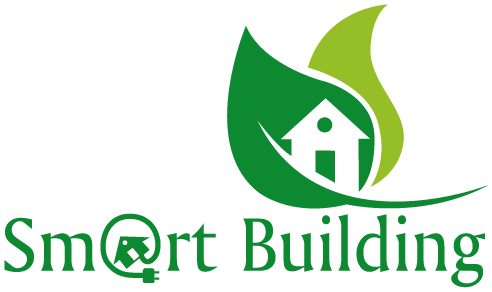 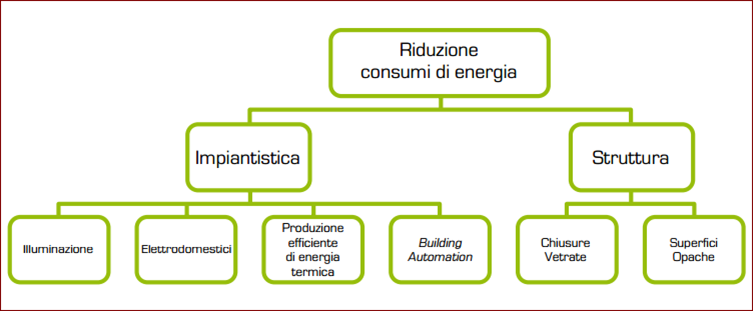 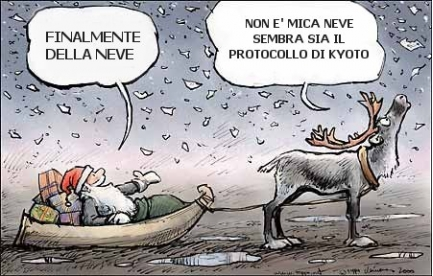 La direttiva europea sull’efficienza energetica introduce misure giuridicamente 
vincolanti per intensificare gli sforzi degli Stati membri nell’uso più efficiente 
dell’energia in tutte le fasi della catena energetica
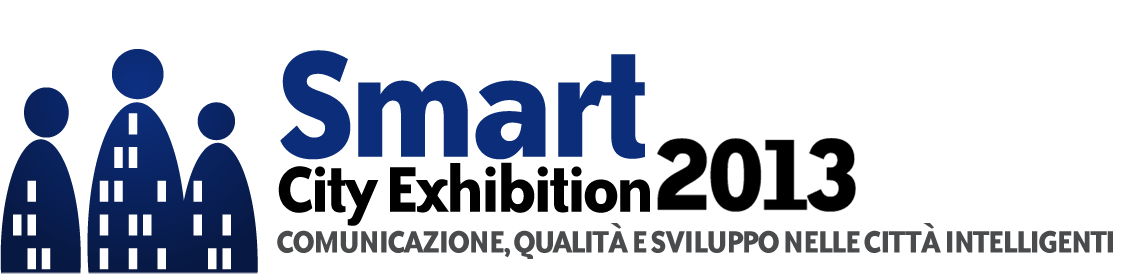 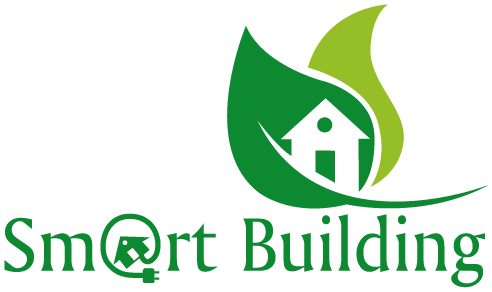 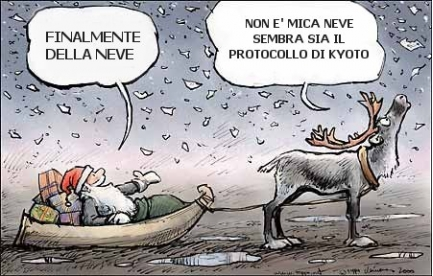 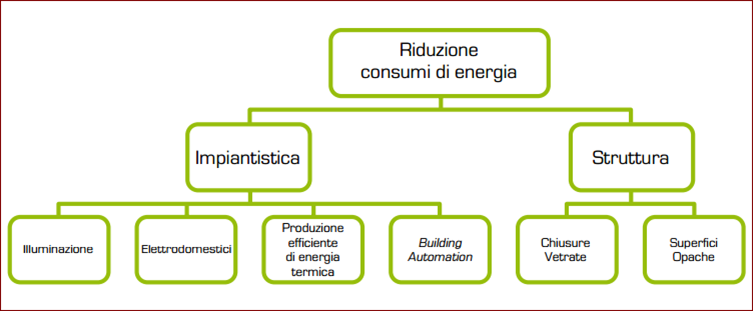 La direttiva europea sull’efficienza energetica introduce misure giuridicamente 
vincolanti per intensificare gli sforzi degli Stati membri nell’uso più efficiente 
dell’energia in tutte le fasi della catena energetica
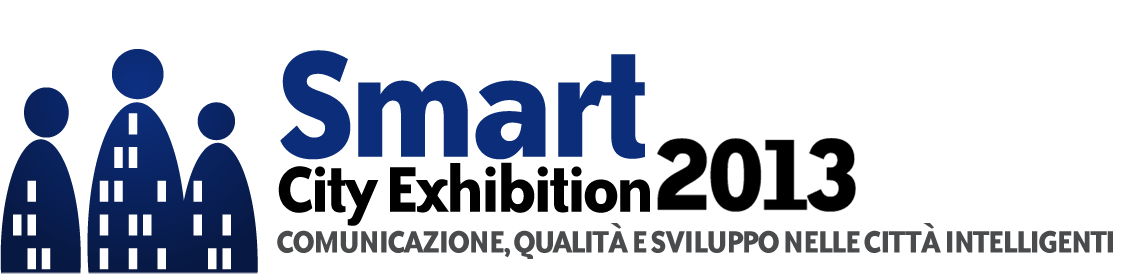 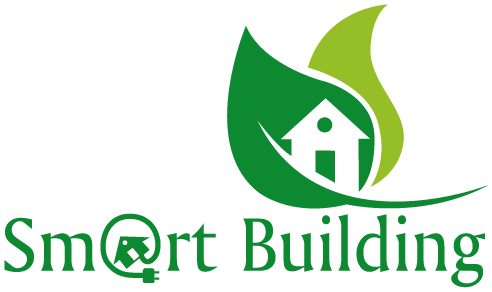 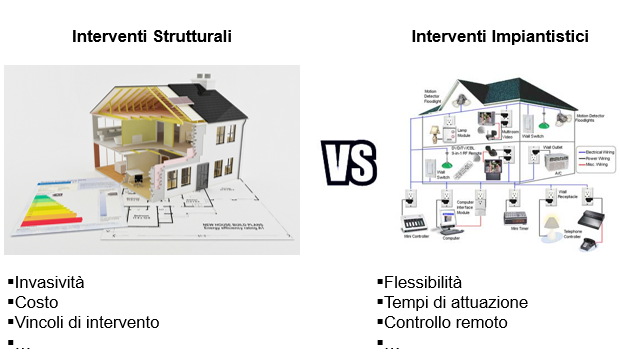 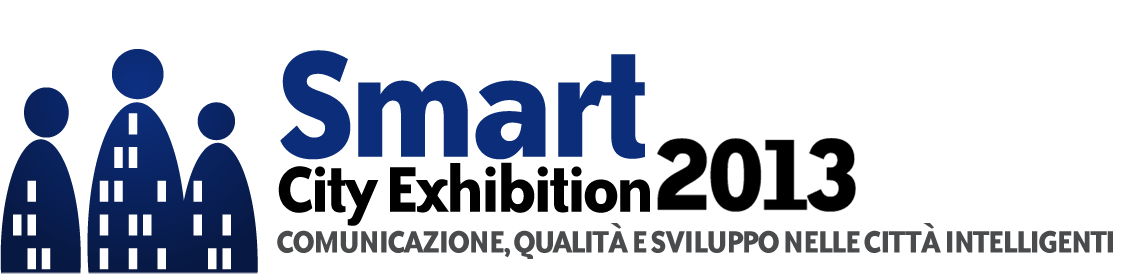 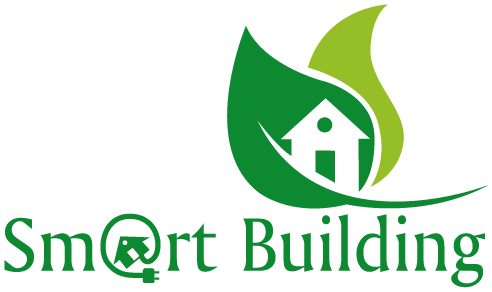 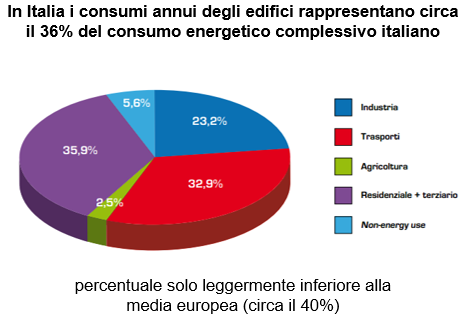 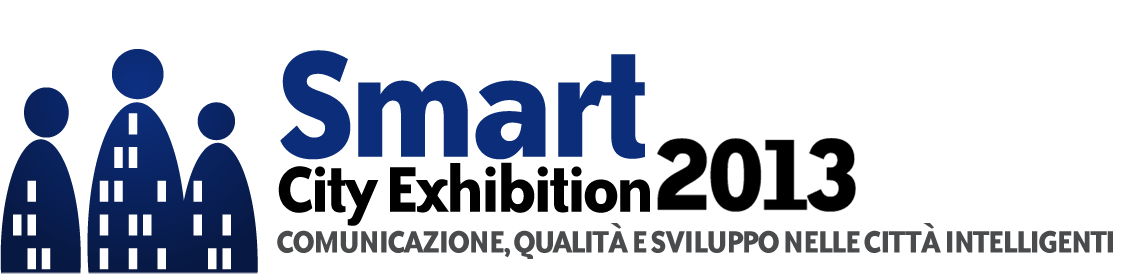 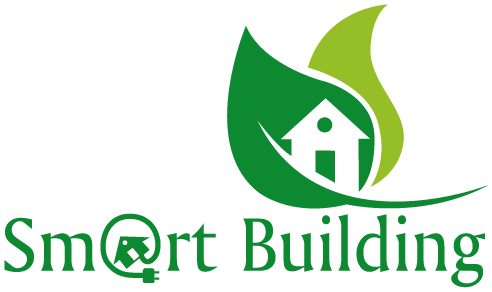 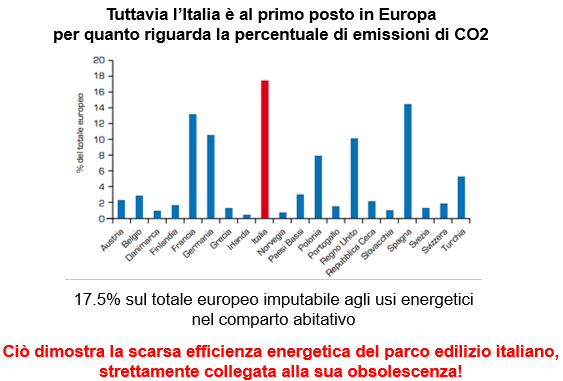 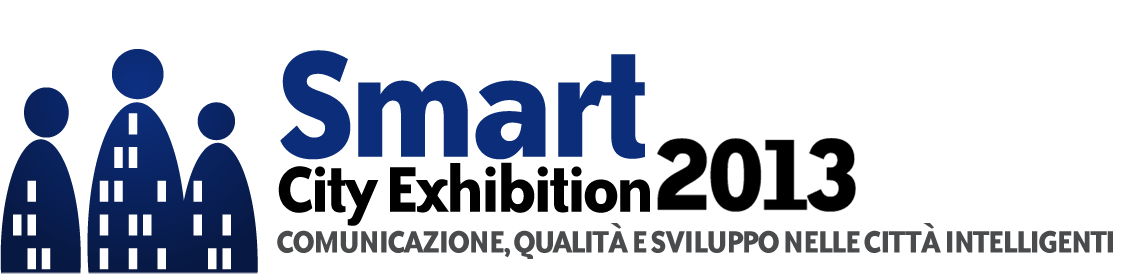 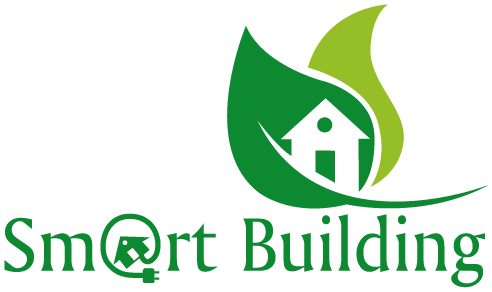 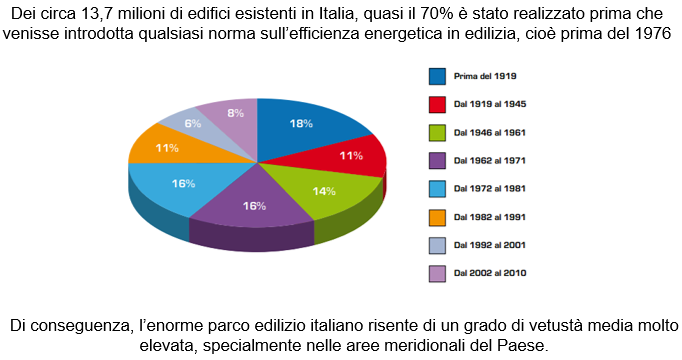 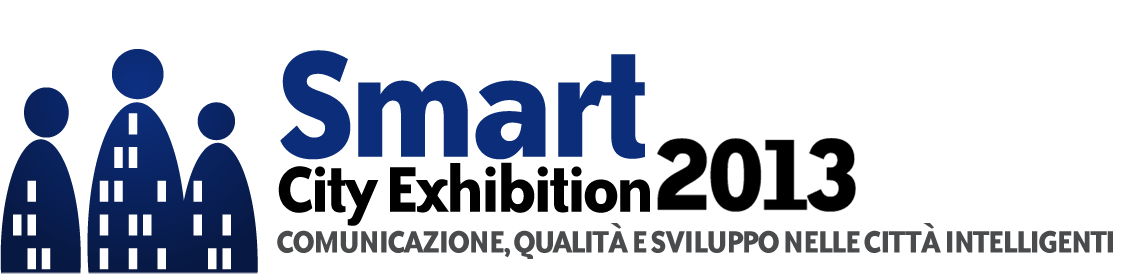 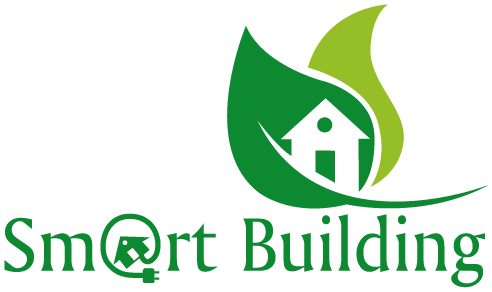 Edificio dotato di un’intrapendenza 
HW/SW integrata di gestione,
 monitoraggio ed automazione in grado di regolare in tempo reale le 
funzioni dell’edificio
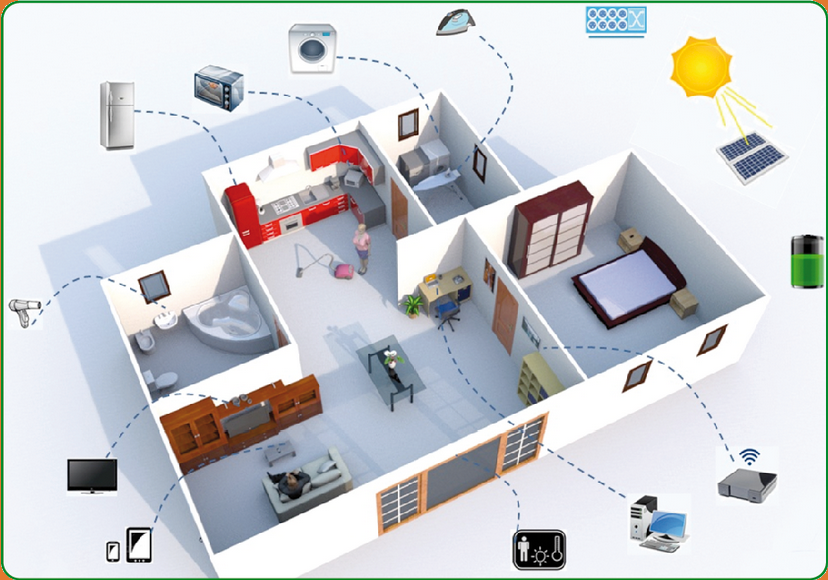 Flessibilità integrabilità scalabilità
Controllo remoto
Bassa invasività
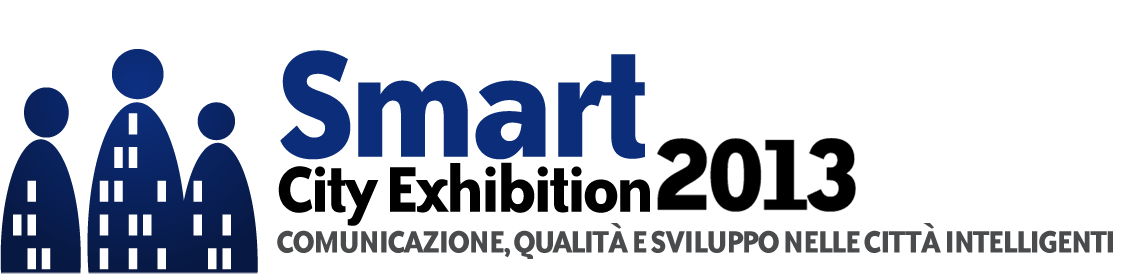 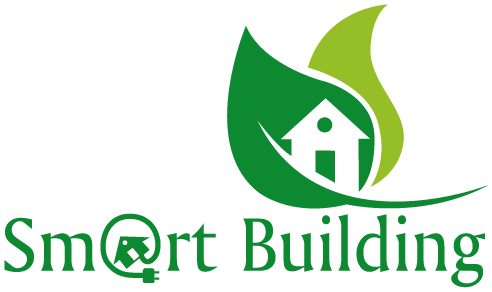 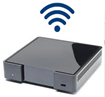 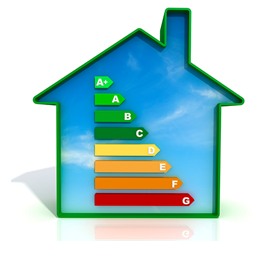 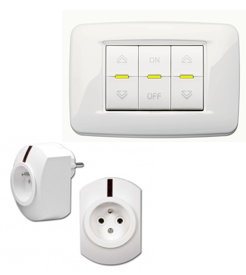 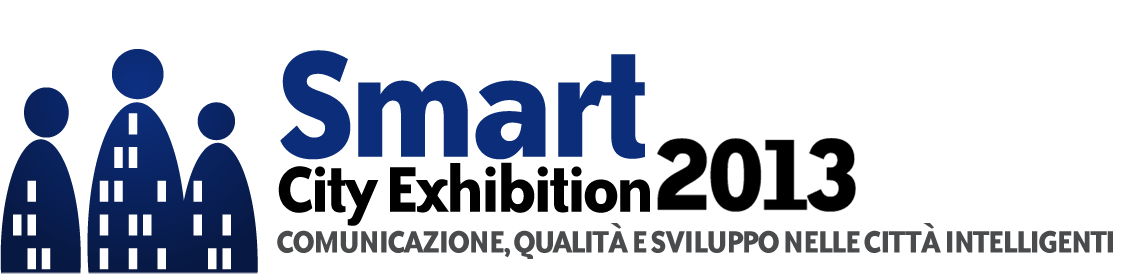 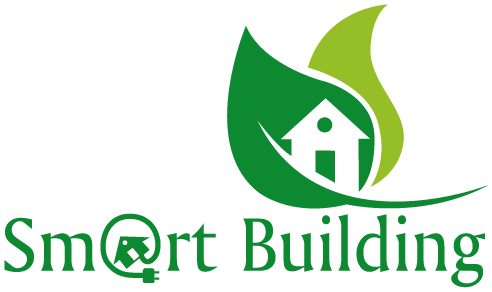 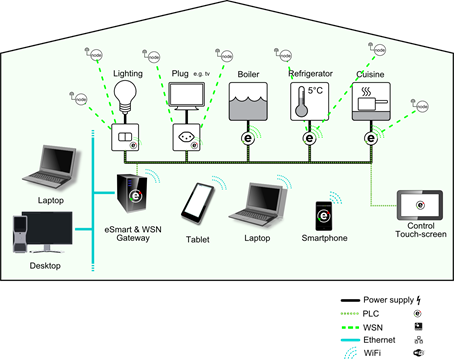 Consentono di rilevare e misurare le condizioni di stato dell’impianto monitorato e di agire su di esso
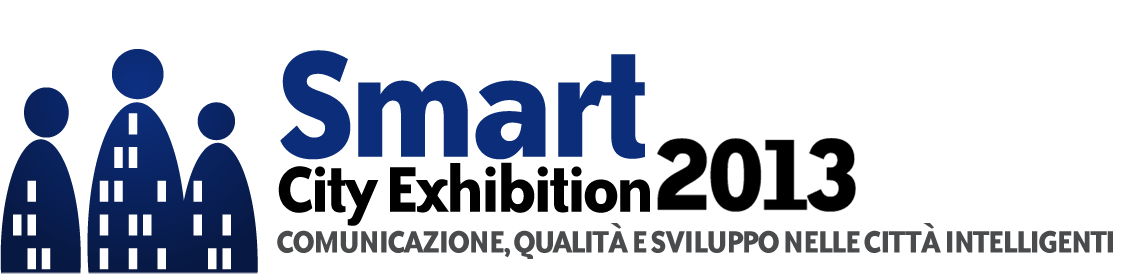 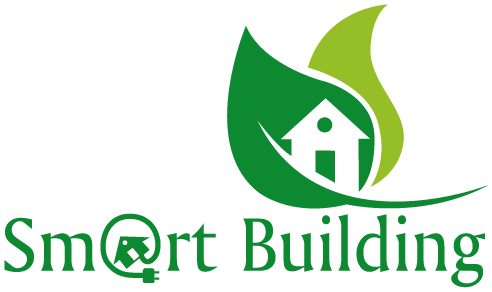 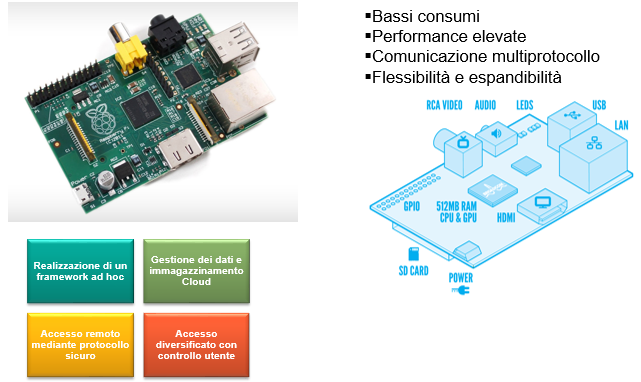 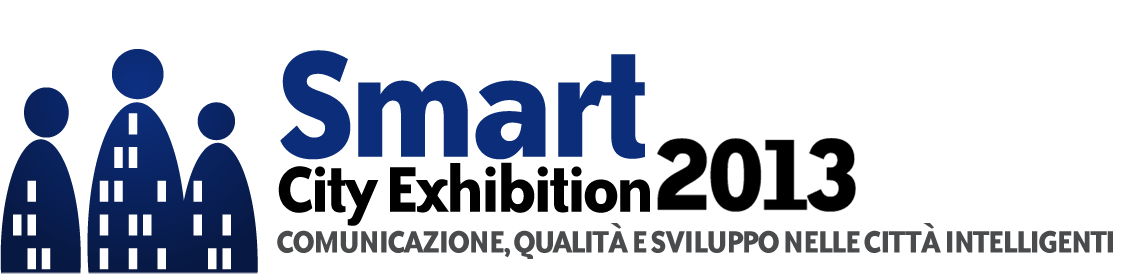 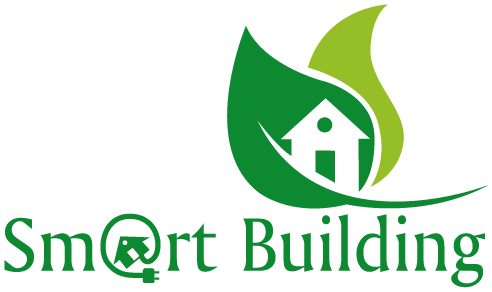 Interfaccia utente
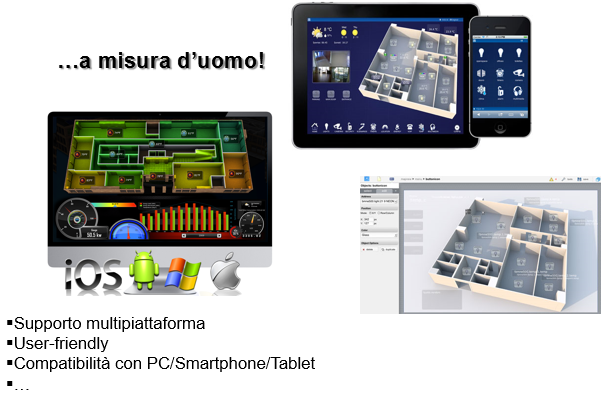 Visualizza in tempo reale i dati di monitoraggio e offre la possibilità di intervenire immediatamente sul sistema di controllo
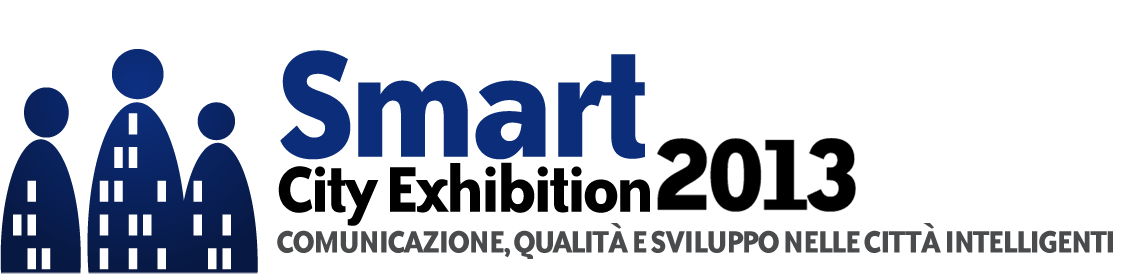 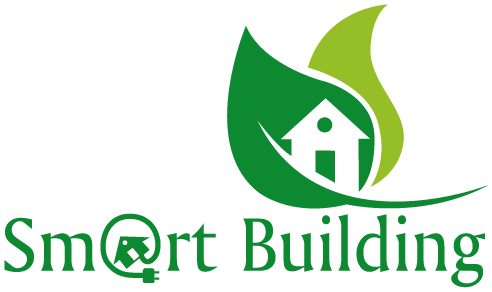 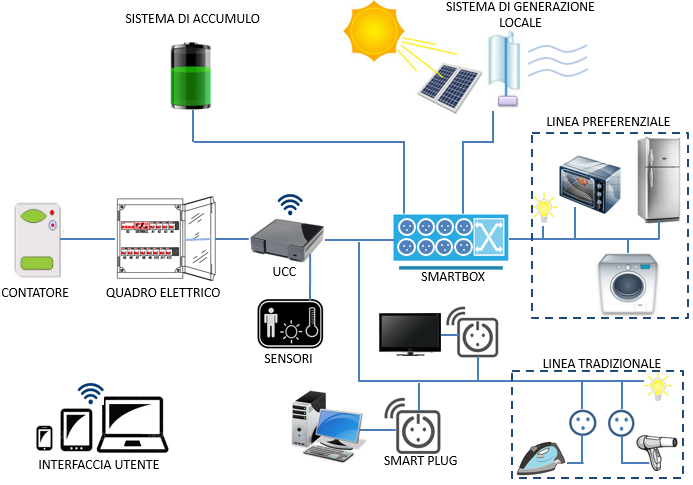 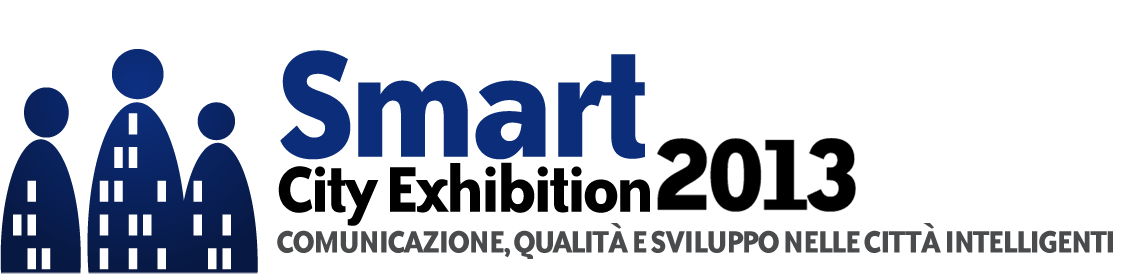 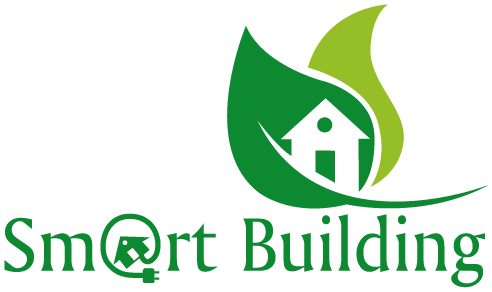 Storage e consumo
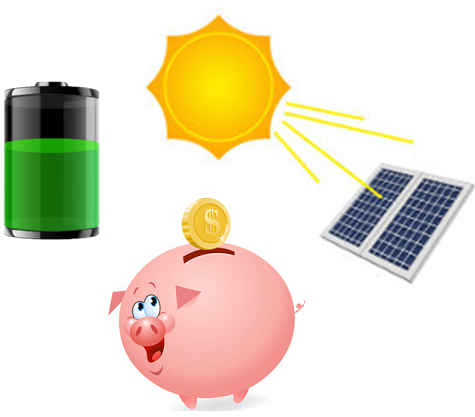 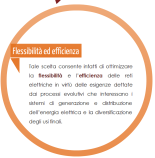 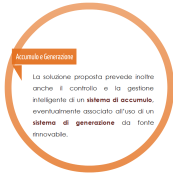 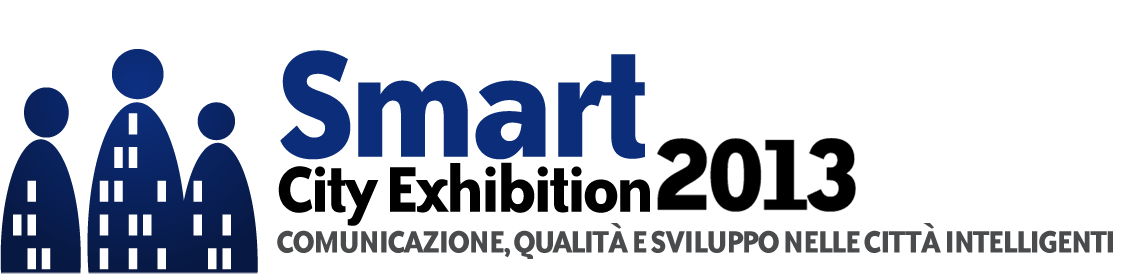 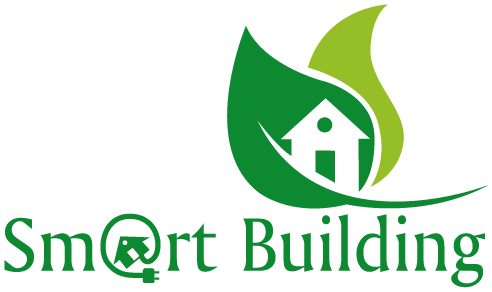 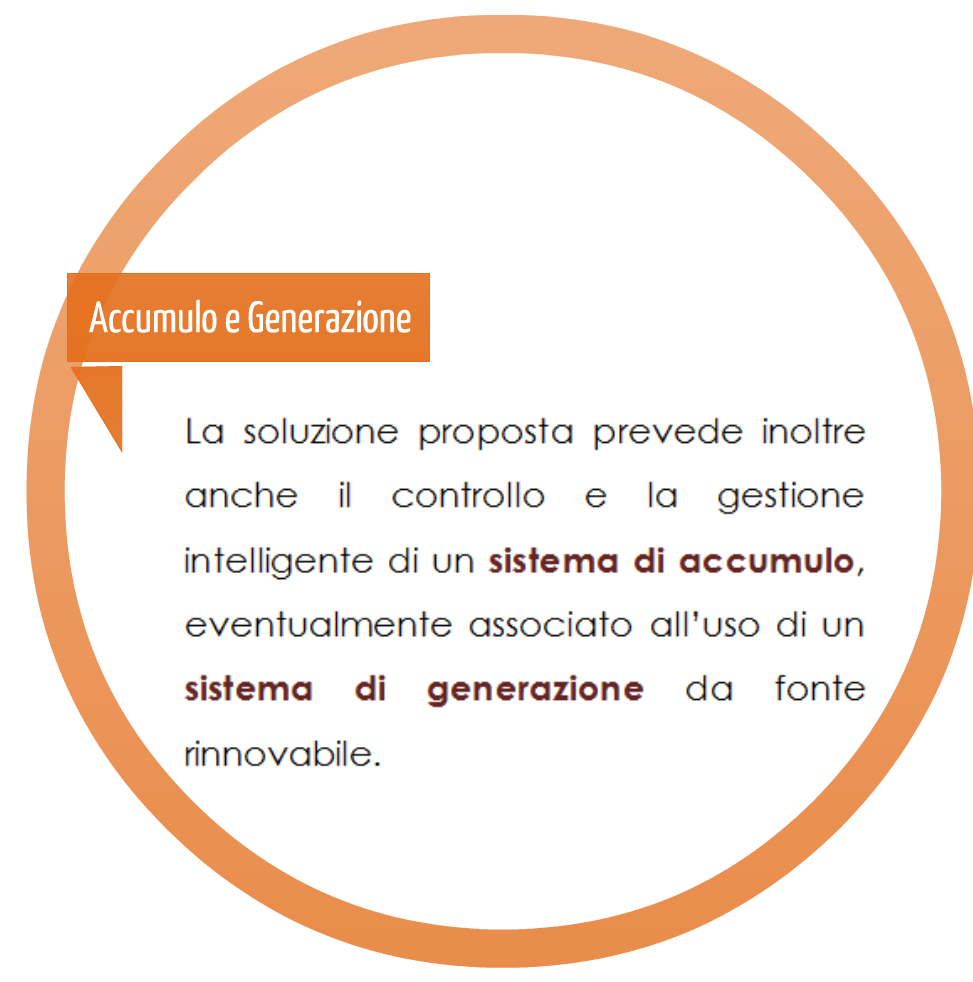 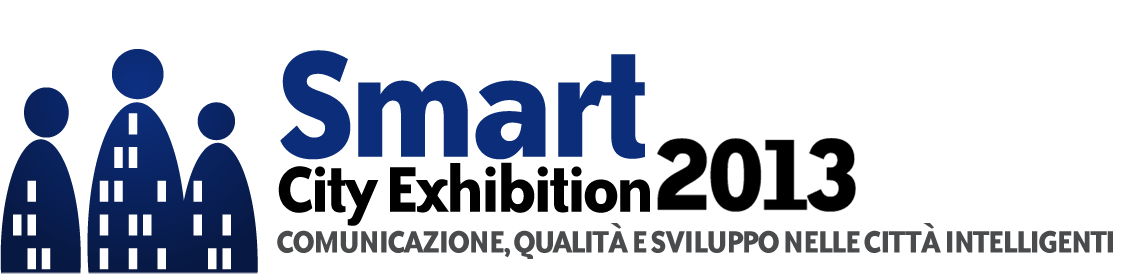 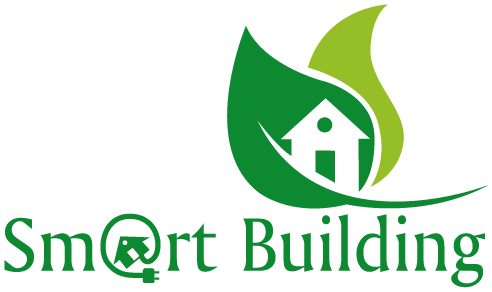 Storage e consumo
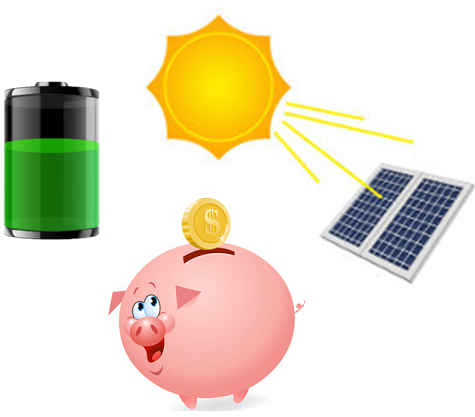 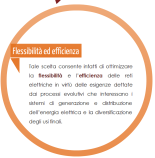 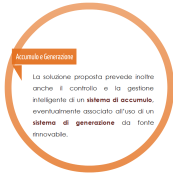 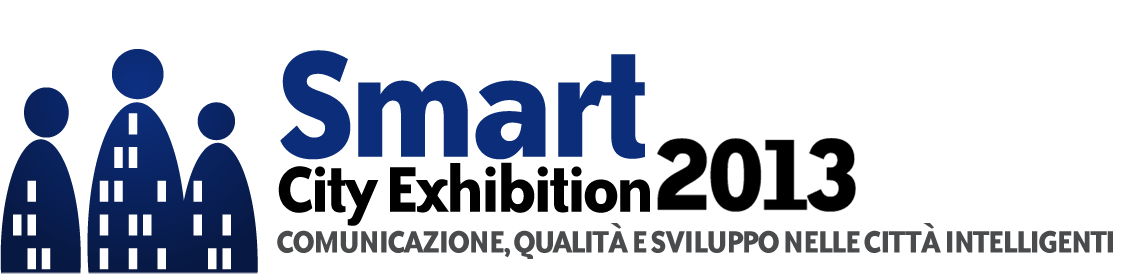 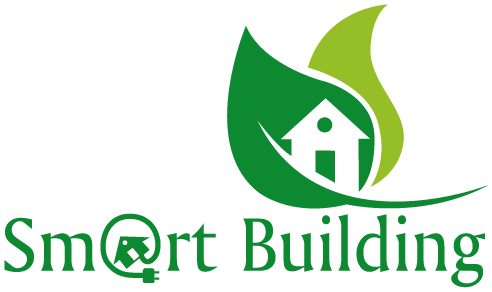 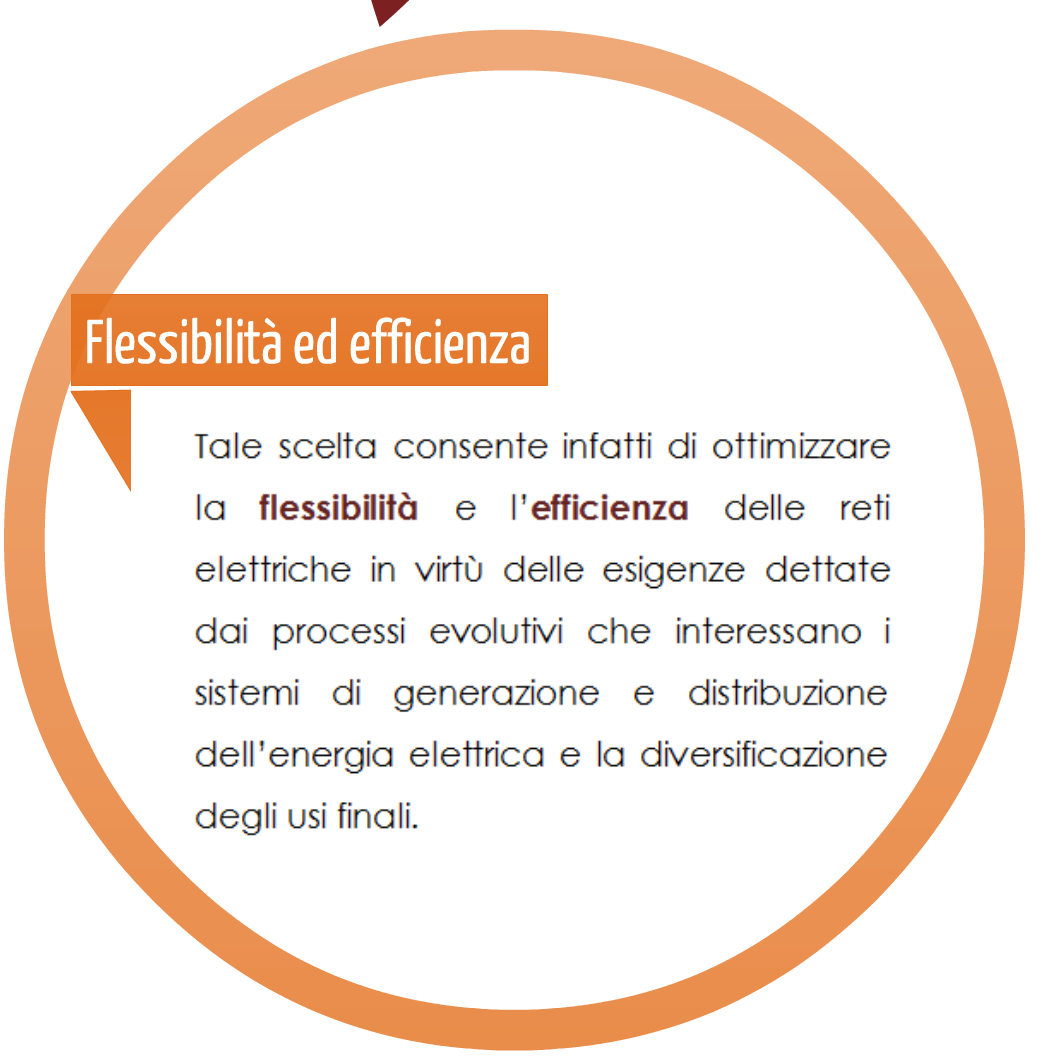 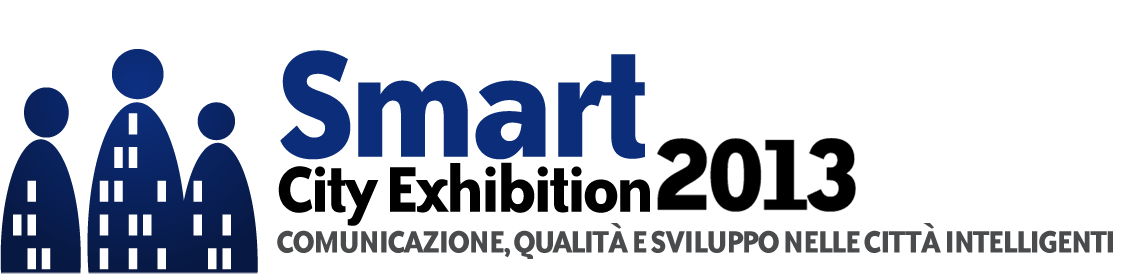 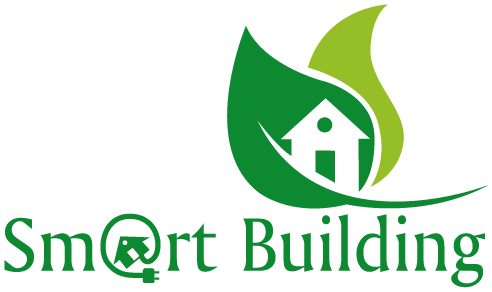 Storage e consumo
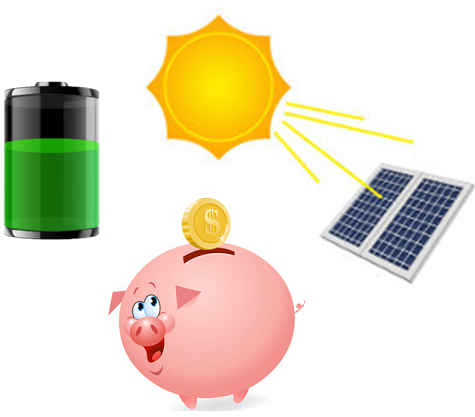 Quali vantaggi?
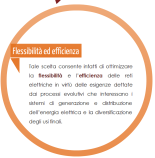 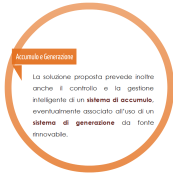 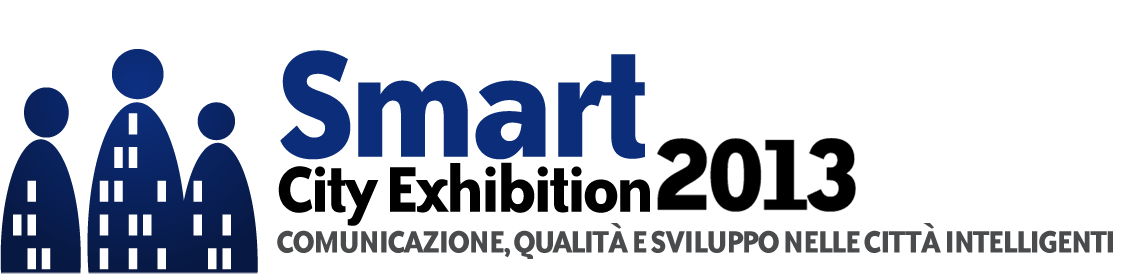 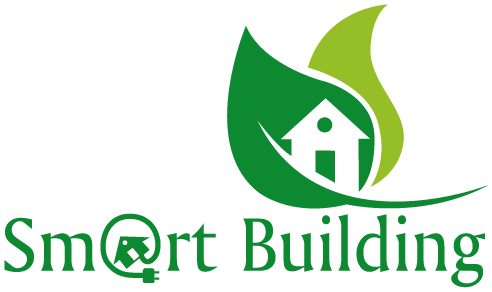 Vantaggi
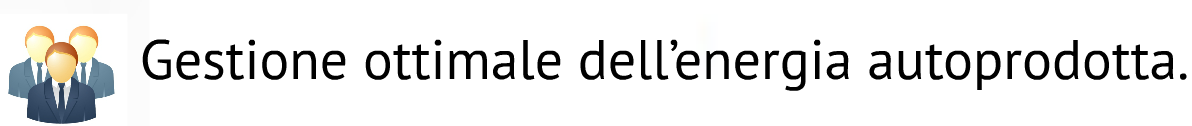 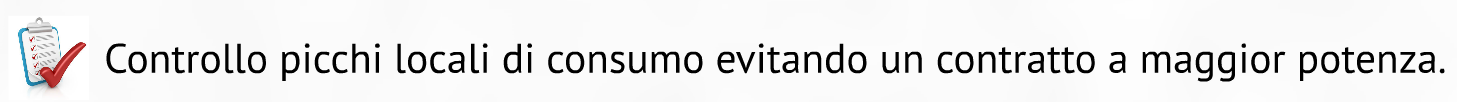 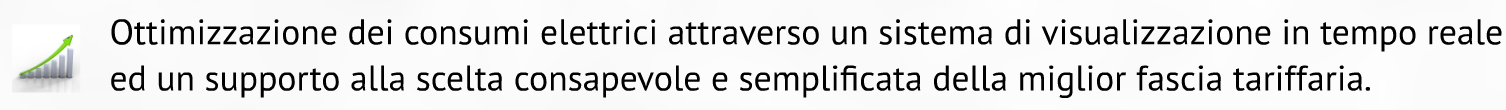 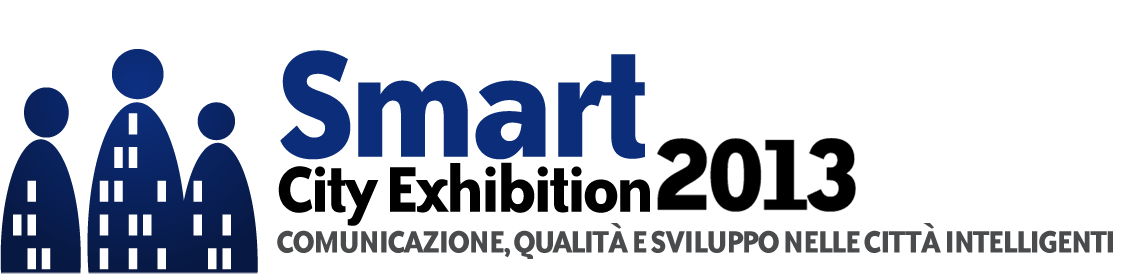 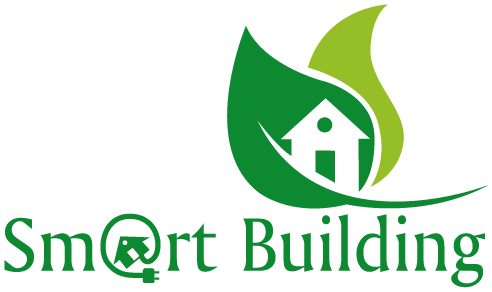 Finalità
&
Obiettivi
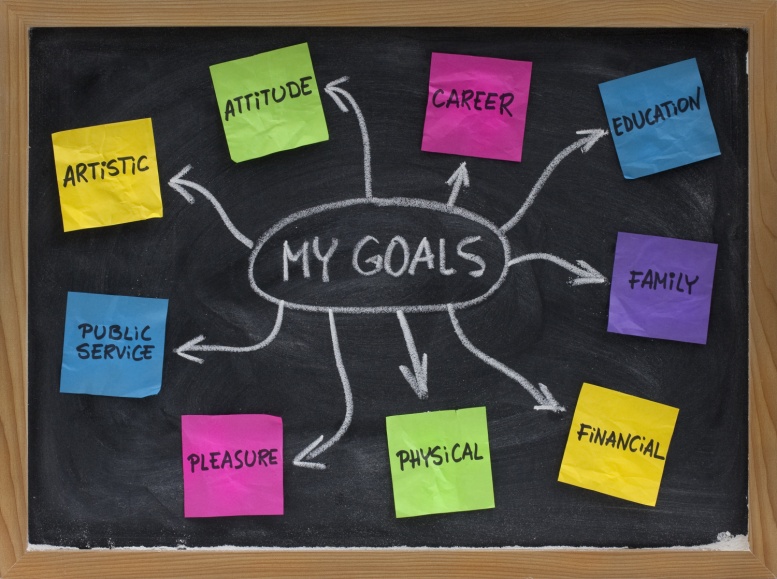 Azioni
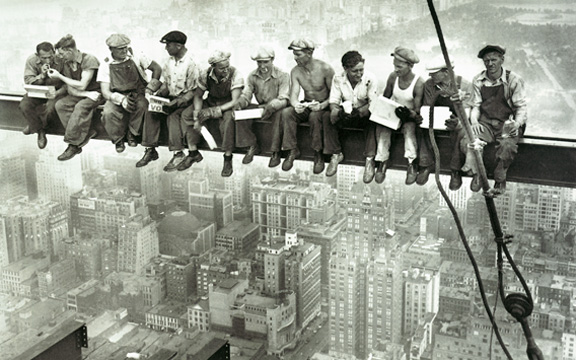 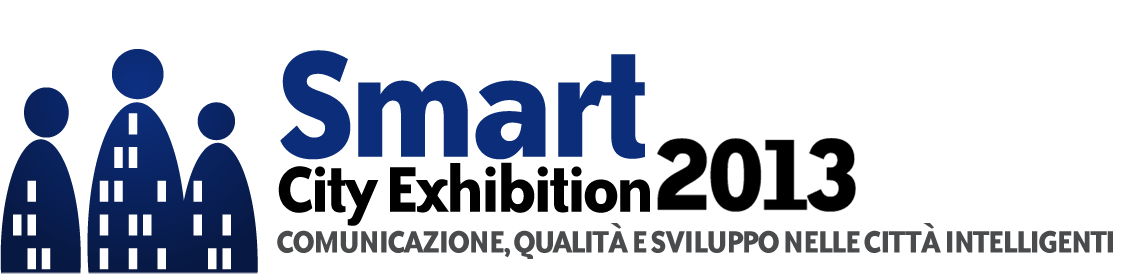 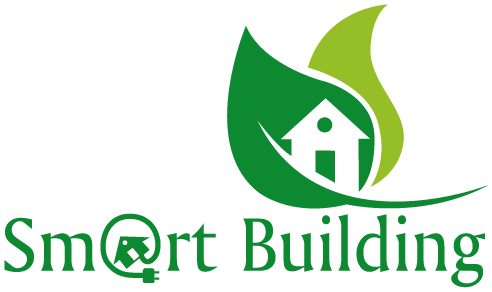 Obiettivi
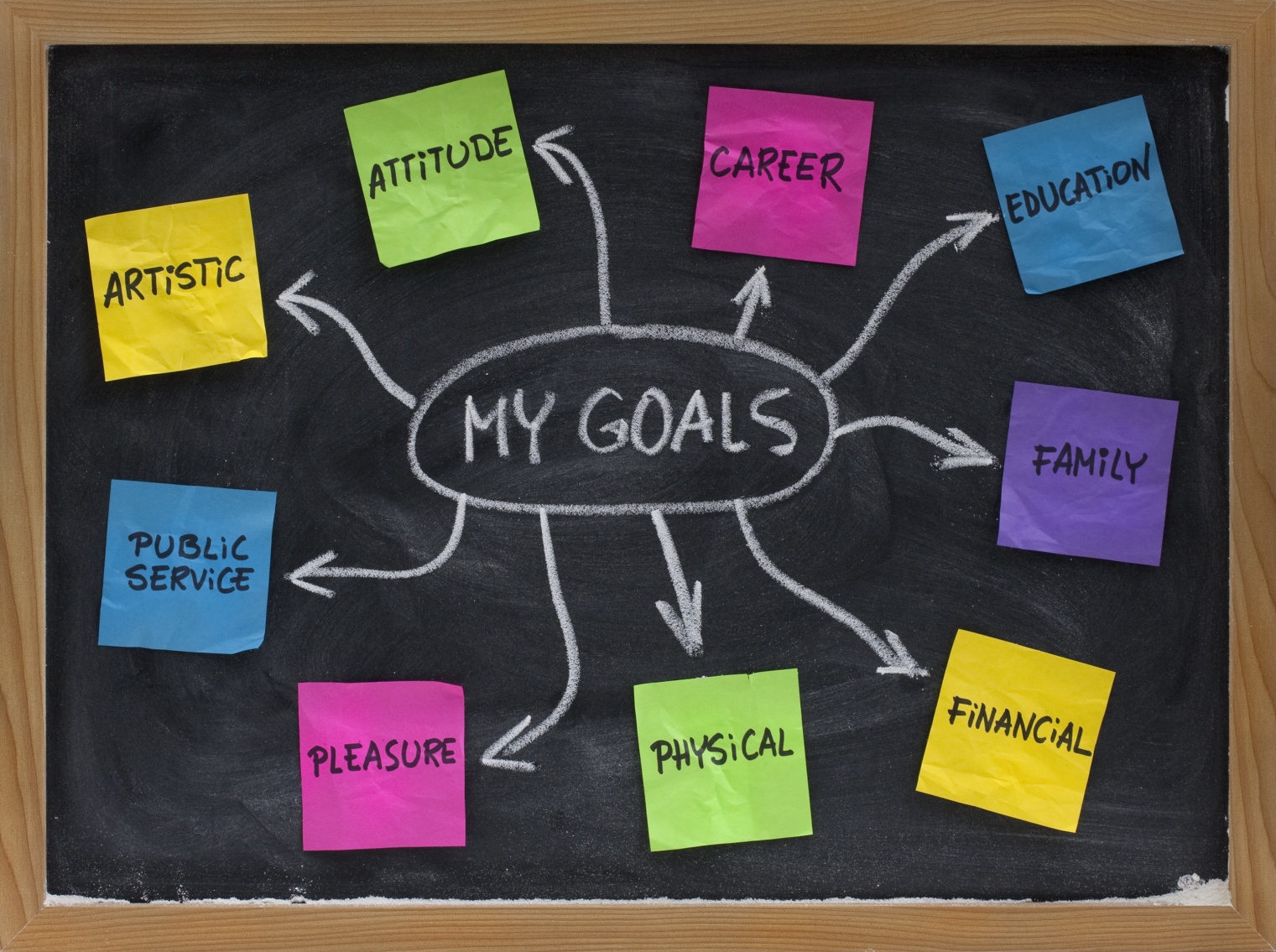 Tutto ciò consente
di ottenere notevoli
vantaggi economici e
 ambientali anche per 
il sistema paese
Efficienza energetica
Eco – sostenibilità
Risparmio economico
Integrazione
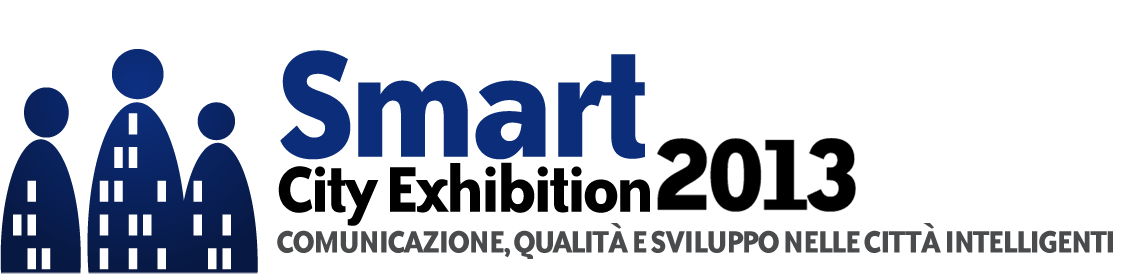 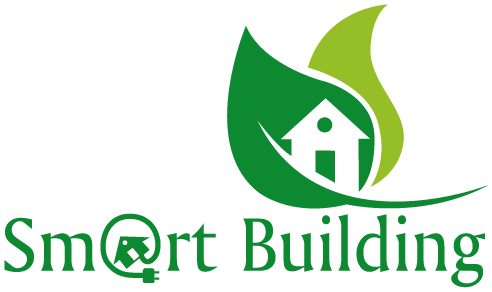 Azioni
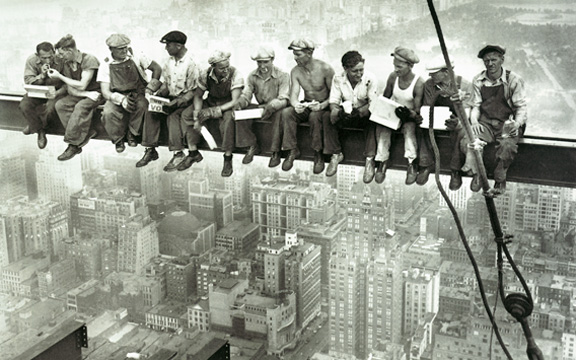 Ricerca e sviluppo
Coinvolgimento di soggetti 
terzi pubblici e privati
Organizzazione di
 eventi e promozioni
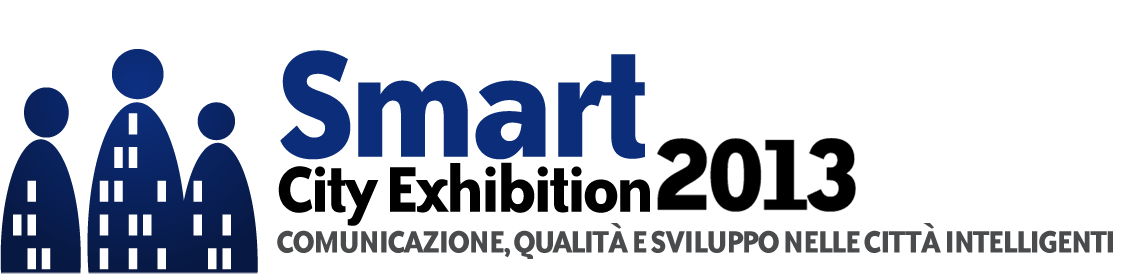 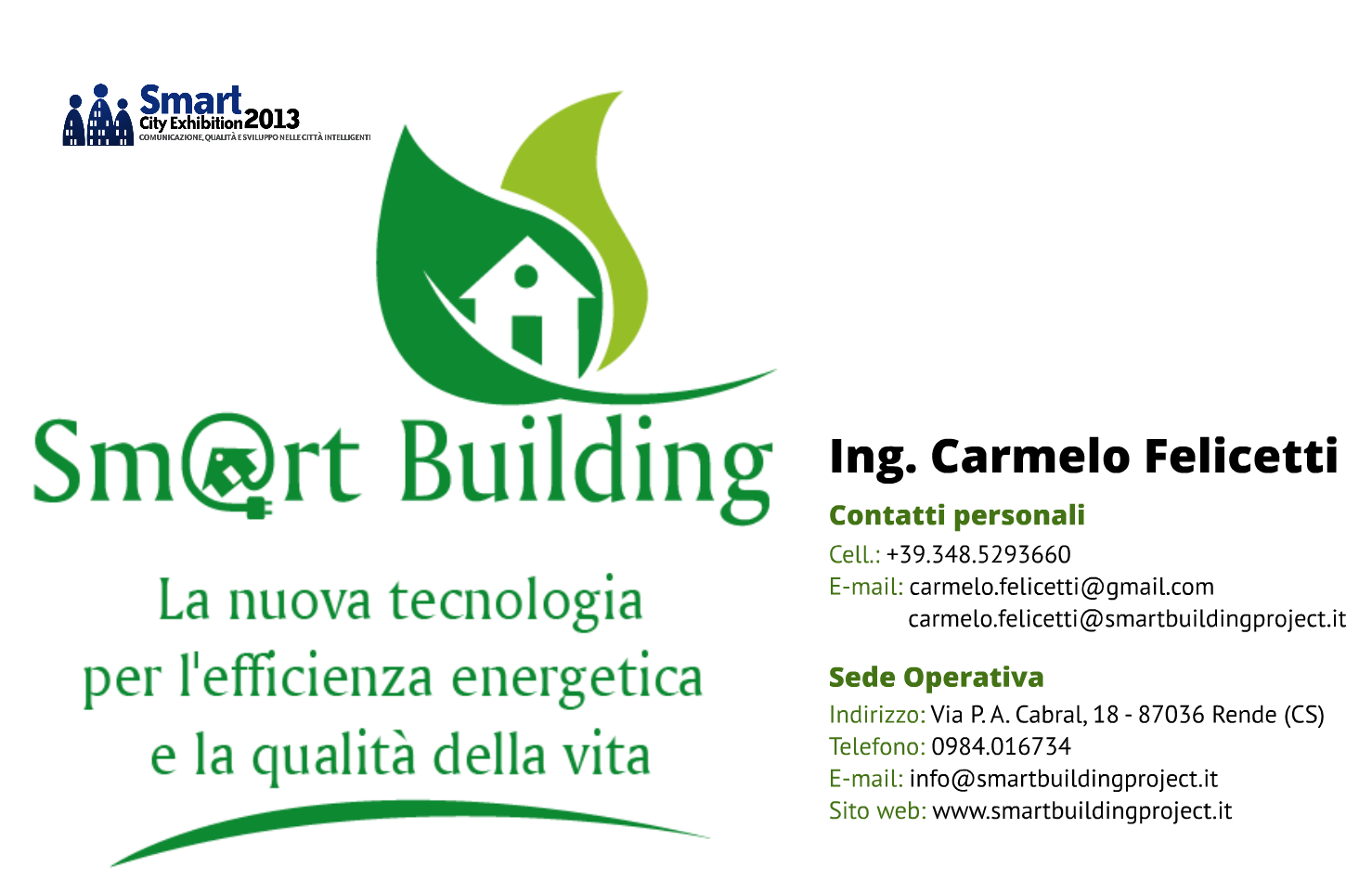